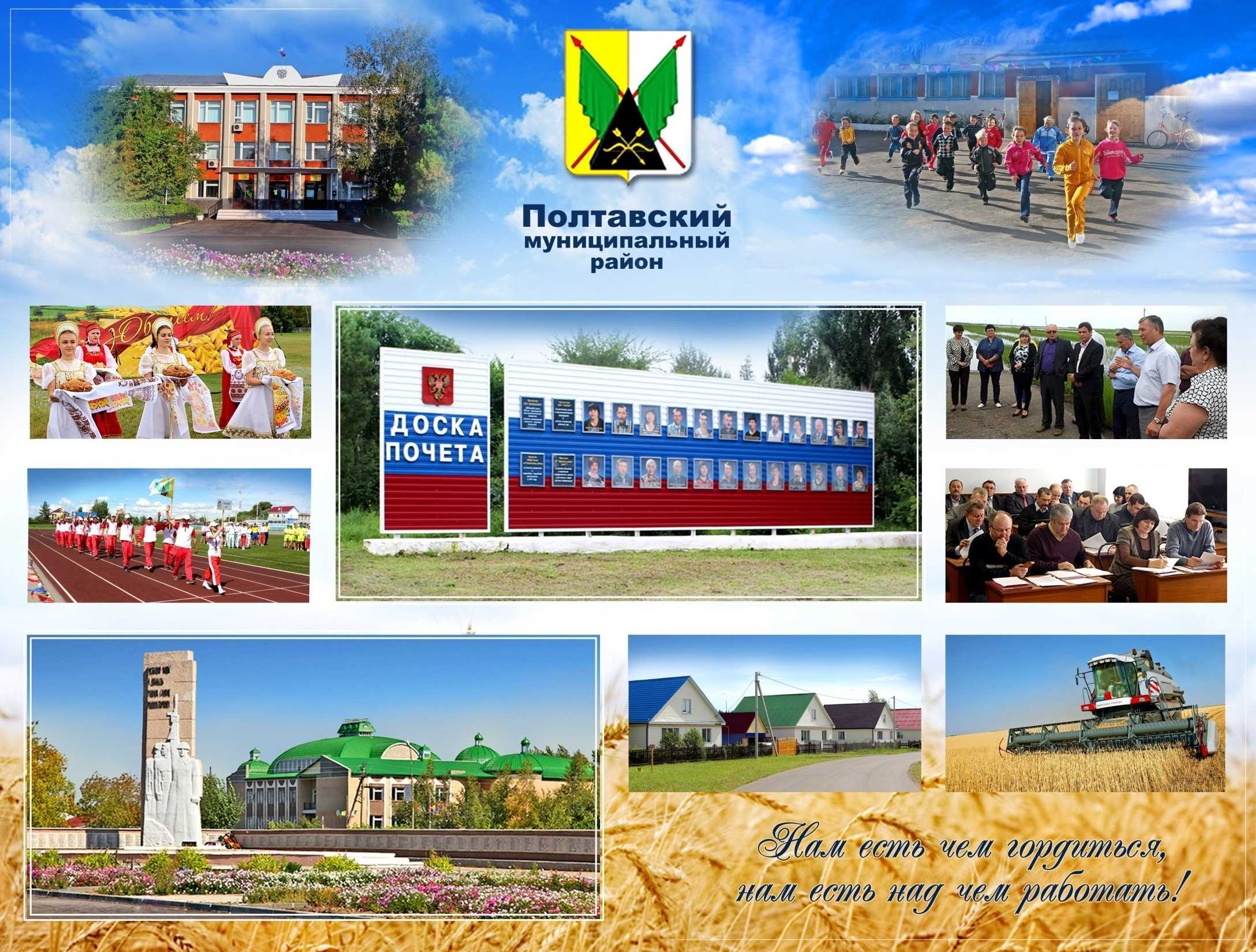 Инвестиционный паспорт
Послание Главы инвесторам
Хочу представить Вашему вниманию инвестиционный	 паспорт Полтавского муниципального района. 

В рамках одного информационного ресурса вы получите полную и достоверную информацию об экономическом и инвестиционном потенциале района, что позволит объективно оценить привлекательность вложения капитала и найти надежных партнеров.
Положение района, его промышленный и природный потенциал в сочетании с трудовыми ресурсами, основу которых составляет персонал крупных предприятий, предприятий малого и среднего бизнеса, создает уникальные условия для дальнейшего развития района, делает его максимально независимым в хозяйственном отношении.
Надеемся, что представленные в инвестиционном паспорте материалы позволят Вам, уважаемые инвесторы, по достоинству оценить перспективы совместного взаимовыгодного сотрудничества и сделать правильный выбор.
Со своей стороны гарантируем мобилизацию всех имеющихся в распоряжении района ресурсов для успешной реализации инвестиционных проектов в заданные срок .
Мы открыты к диалогу по всем возникающим вопросам. Приглашаем заинтересованных инвесторов к сотрудничеству.

Глава Полтавского муниципального района 
Омской области 					                А.В.Милашенко
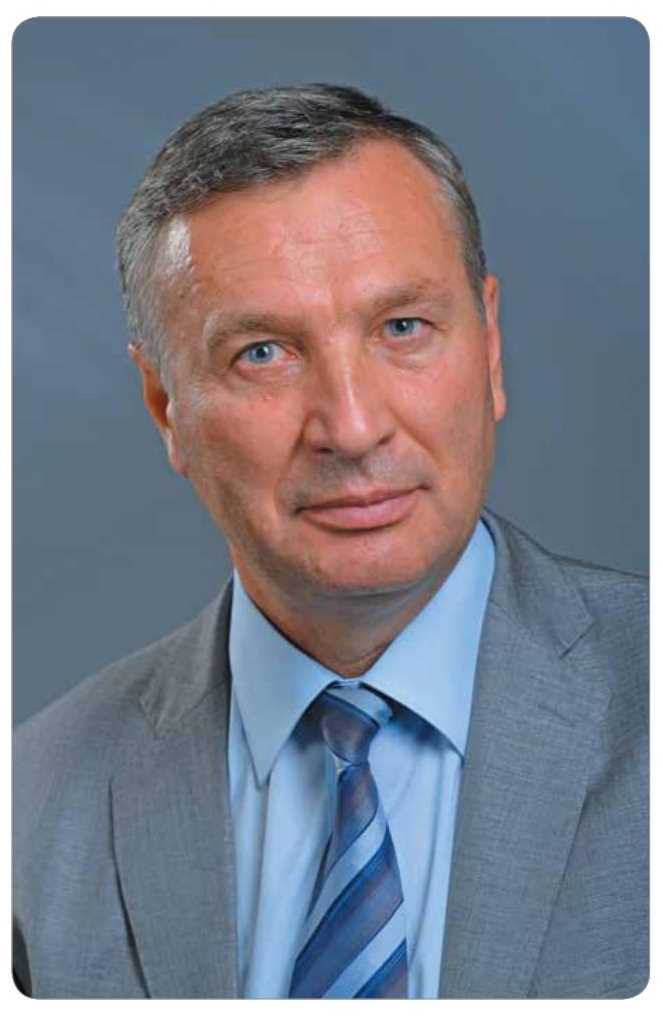 Общие сведения о районе
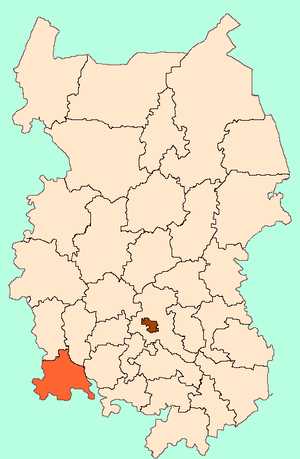 19,0
Структура земель
тыс. человек
Население
Леса
2,8%
6,1
%
2,8
кв. км
С/х угодья
89,2%
Площадь территории
Карта расположения Полтавского района на территории Омской области
5,14 
Рублей / кВт*ч
130 
км
468,8 
км
5 
дней
3,24 
тыс. руб.
Удаленность от границы города Омска
Транспортная сеть (протяженность автомобильных дорог)
Кадастровая стоимость 1 га  земли с/х назначения
Тариф на эл. энергию
Средний срок получения разрешения на строительство
Наши преимущества
- Наличие плодородных земель (89%)
- Резерв трудовых     ресурсов
- Граница с Республикой Казахстан, расстояние до ближайшего пограничного пункта пропуска г. Исилькуль  - 100 км
- Наличие крупных агропромышленных предприятий
- Увеличение производства продукции растениеводства и животноводства при одновременном снижении затрат на ее производство
Возможности получения профессионального образования 
(БПОУ «Полтавский агротехнический техникум»)
- Содействие в развитии личных подсобных хозяйств, организация закупа излишек сельхозпродукции у населения
Реализация мероприятий по комплексному развитию территорий, осуществляемых в рамках государственной программы Омской области
Ключевые отрасли района
Агропромышленный комплекс
Обеспечение продовольственной безопасности
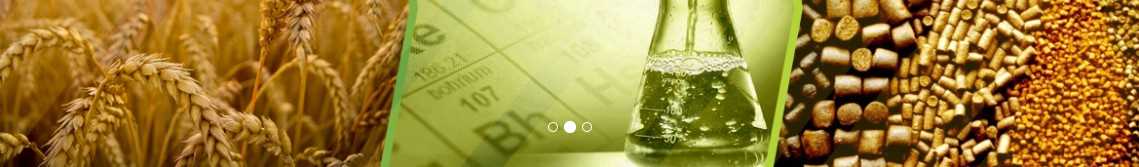 …
Ключевые характеристики сельскохозяйственной отрасли :
валовой сбор зерна в 2023 году составил  113,0 тыс.тонн (2022 год -128,2 тыс.тонн), 
масличных культур в 2023 году – 24,5 тыс.тонн (2022 год – 28,6 тыс.тонн)
В 2023 году производство молока 27,1 тыс. тонн (27,6 тыс.тонн - 2022 год), производство мяса крупного рогатого скота (в живом весе) – 4,6 тыс.тонн (4,9 тыс.тонн – 2022 год), закуп молока в личных подсобных хозяйствах-2,87 тыс.тонн (3,4 тонн – 2022 год), модернизация и техническое перевооружение 344,97 млн.руб. (309,10 млн.руб. – 2021 год)
Обрабатывающая промышленность
Объем отгруженных товаров собственного производство выполненных работ и услуг собственными силами по видам обрабатывающих производств :
- производство пищевых продуктов за январь-ноябрь 2022 году – 3,9 млрд.руб. В % к январю-ноябрю 2021 г. - 140,99%.
 -обеспечение электрической энергией, газом и паром, кондиционирование воздуха за январь-ноябрь 2022 году – 68,0 млн. рублей. В % к январю-ноябрю 2021 г. - 90,4%.
Ключевые организации на территории района
Предприятия отрасли сельского хозяйства
СПК «Большевик», ООО «Еремеевское», СПК «Еремеевский», ООО «Ястро-Агро», ООО «Ястро-Лакт», ООО «КЭАгро», ООО «Воронцовское»
Сельскохозяйственные организации Полтавского района осуществляют свою производственную деятельность в отраслях растениеводства и животноводства. Посевная площадь Полтавского района составляет 192,4 тыс. га, в том числе: зерновые 128,4 тыс. га, масличные 45,3 тыс. га, кормовые 18,1 тыс. га. В итоге валовой сбор зерна в 2023 году составил 113,0 тыс. тонн. Урожайность — 9,1 ц/га. Намолот масличных культур составил по району 24,5 тыс. тонн.    Намолот семян многолетних трав составляет  10,4 тонн. 
Поголовье крупного рогатого скота на 1.01.2024 года составило во всех формах собственности Полтавского района – 12580 голов, Произведено молока в сельхоз.организациях и КФХ составило — 19,85 тыс.тонн.
Удой на фуражную корову за  2023 год  увеличился на 724 кг и составил 5725 кг.
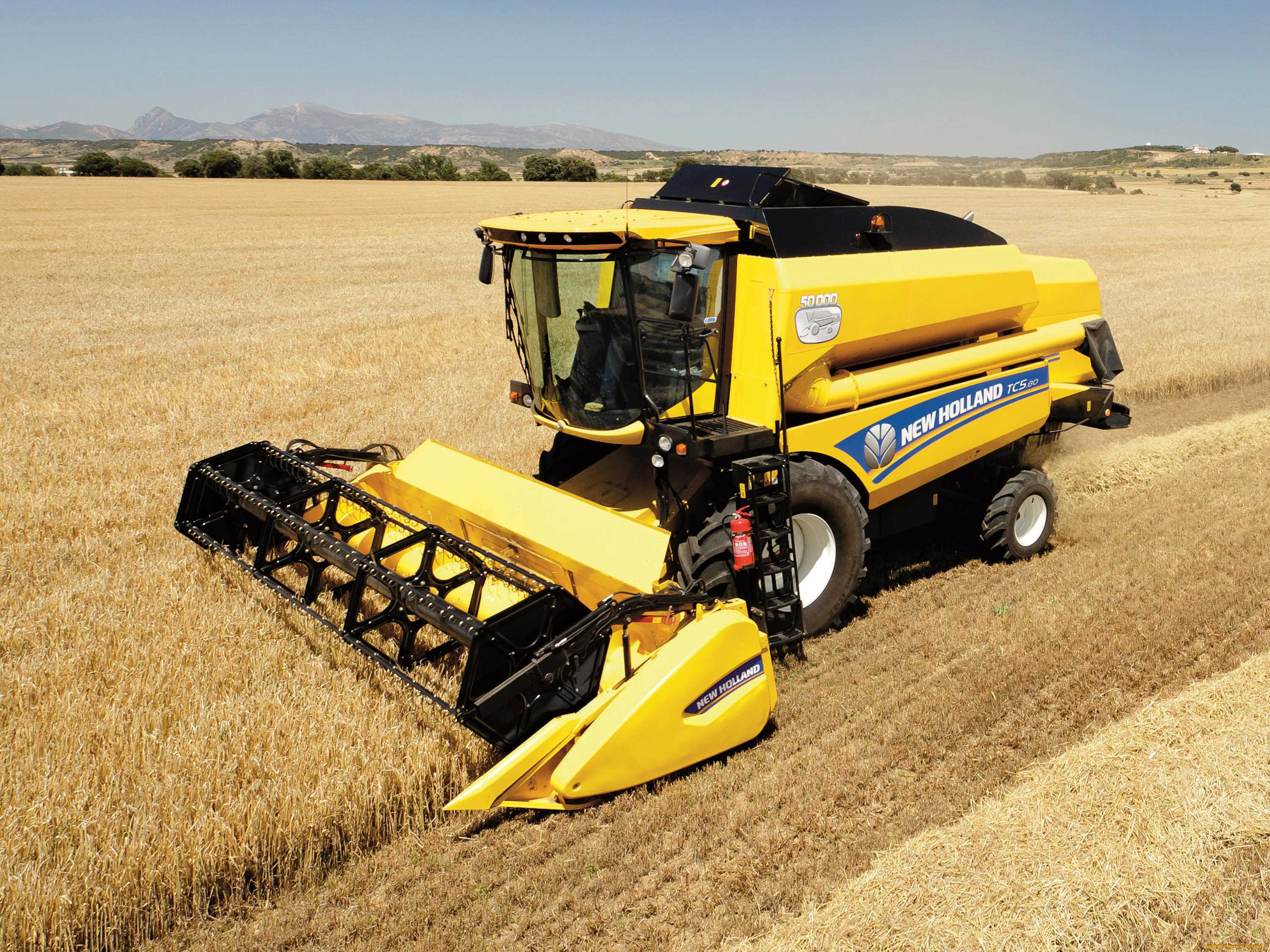 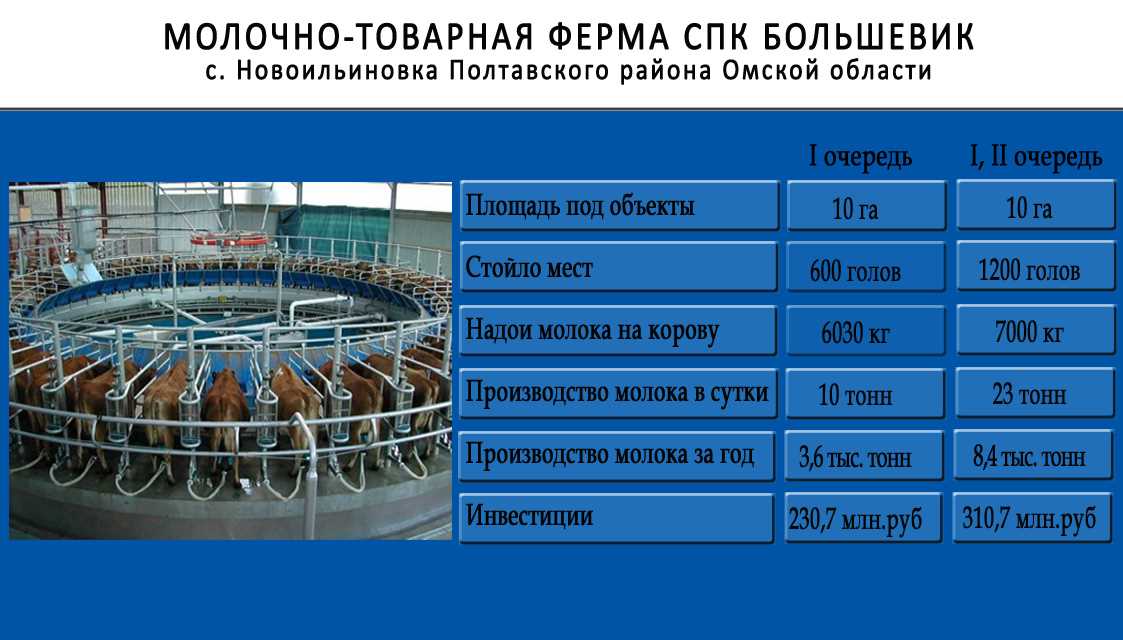 ООО «Ястро»
ООО «Хлебная база - 35»
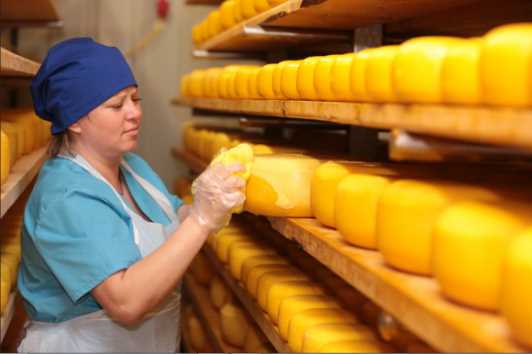 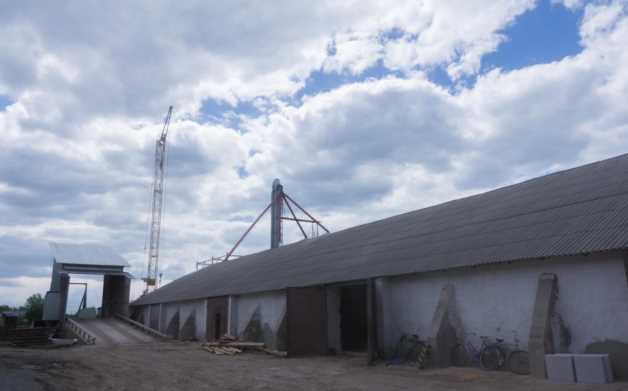 Производственная база «Продукты молочные в Полтавке - 500» В 2023 года объем молока, поступившего на переработку  составил 89,3 тыс. тонн, произведено продукции 29373 тонны.
За сезон  2023 г принято 5,9 тыс.тонн зерна, подработано – 5,3 тыс.тонн
6
Меры поддержки
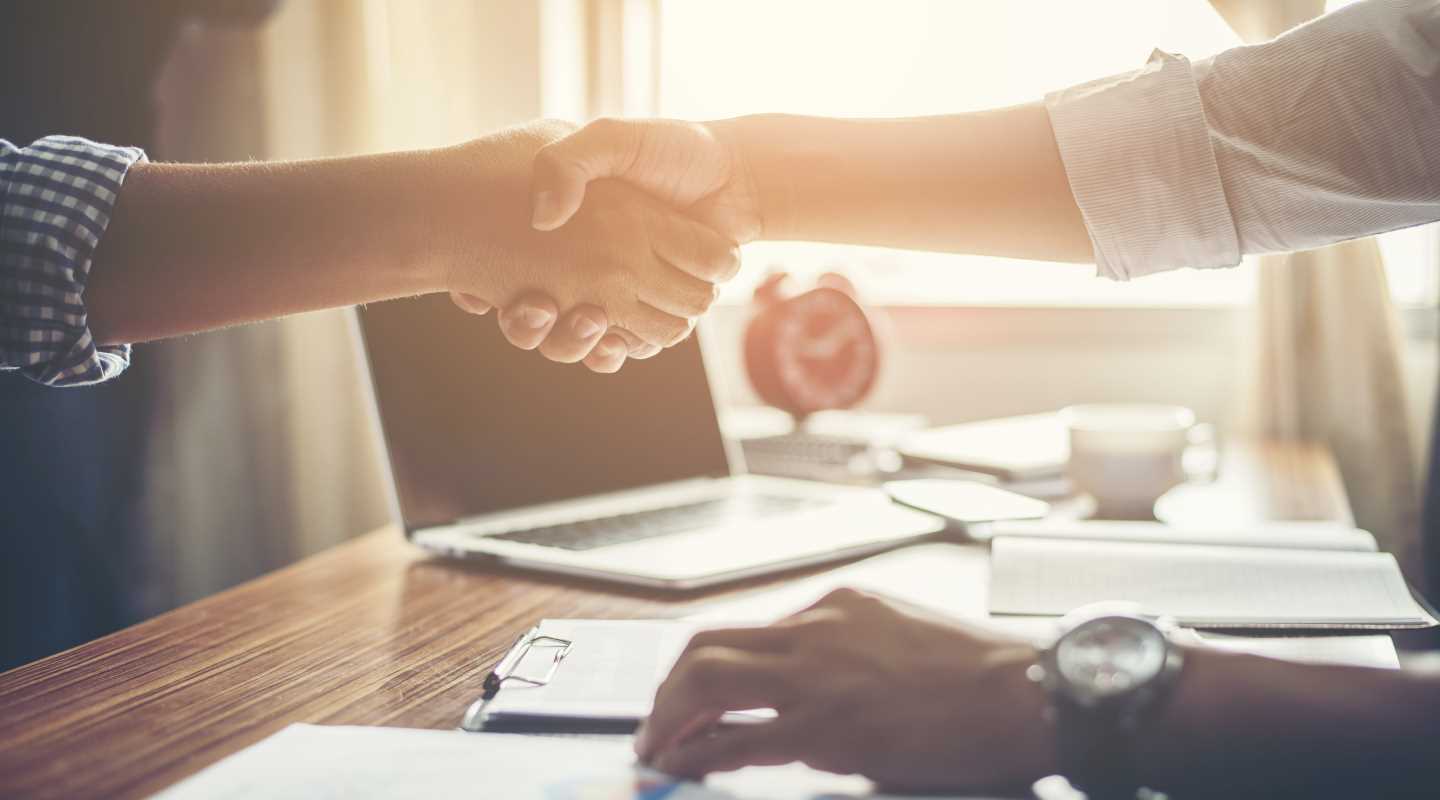 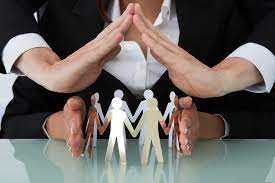 Консультационная поддержка:

- организация  консультирования и информационного обеспечения субъектов малого и среднего предпринимательства и граждан, желающих организовать собственное дело.
Финансовая и имущественная поддержка:

- предоставление грантов начинающим субъектам малого предпринимательства;

- предоставление субсидий на возмещение части затрат гражданам, ведущим личное подсобное хозяйство, по производству молока;

- оказание имущественной поддержки субъектам малого и среднего предпринимательства и организациям, образующим инфраструктуру поддержки субъектов малого и среднего предпринимательства;

- субсидия на реализацию социального контракта.
Консультационную поддержку оказывают:

- Комитет имущественных отношений Администрации Полтавского района Омской области;
- Управление сельского хозяйства Администрации Полтавского муниципального района Омской области;
- Комплексный центр социального обслуживания населения Полтавского муниципального района Омской области;
- КУ Центр занятости населения Полтавского муниципального района Омской области.
- Бизнес-центры, расположенные на территории Полтавского муниципального района Омской области.
7
Нефтехимическая промышленность: предприятия
Примеры реализованных инвестиционных проектов
ООО «Ястро»
ООО «Ястро-Лакт»
ООО «Ястро» Продукт молочный в Полтавке 750 млн.руб инвестиций 2023 г.. На 2020-2028 год планируется:
1) Модернизация установки нанофильтрации сыворотки, начало серийного производства сыра ТМ «Жаворонки, и сыра «Роклер»».
2) Расширение участка приемно-аппартаных процессов (ввод в эксплуатацию линий стандартизации молока, расширение емкостного парка).
3) Расширение солильного отделения.
4) Модернизация оборудования для производства сыра.
5) Расширение участка созревания сыра.
6) Организация участка нарезания сыров.
7) Строительство локальных очистительных сооружений.
Срок реализации 2020-2028 гг.
Инвестиции в 2023 году  – Приобретение сельскохозяйственной техники и оборудования — 28,2 млн.руб.
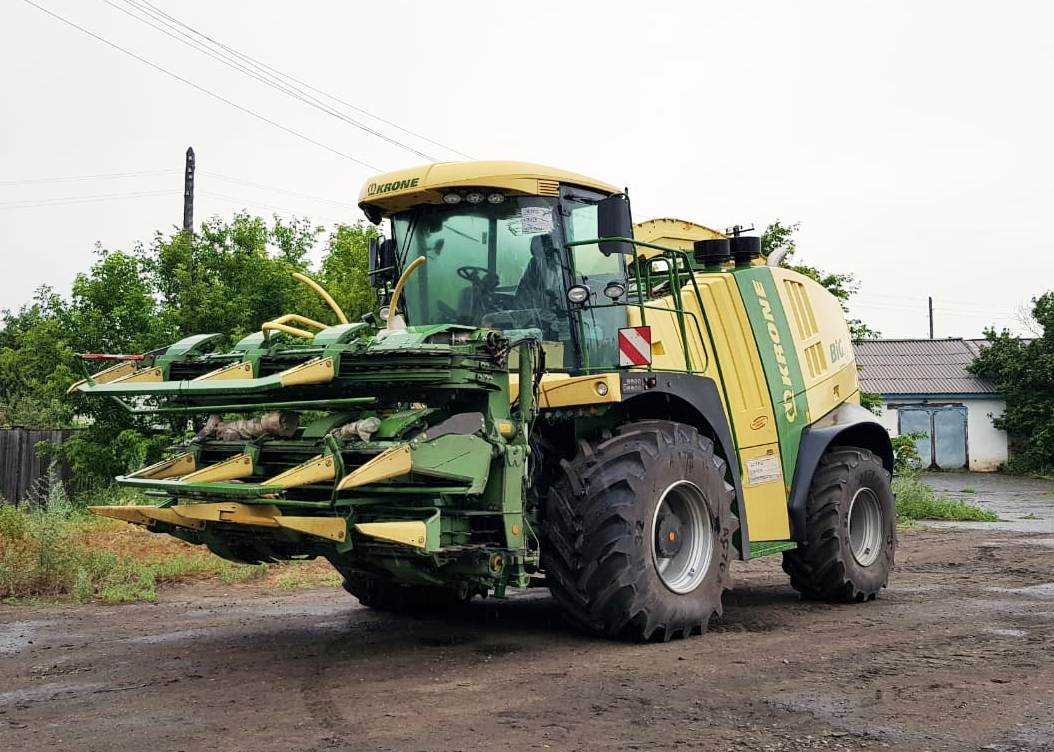 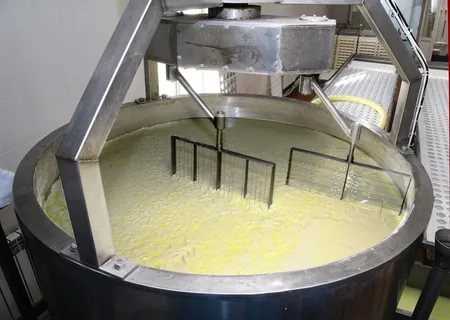 КФХ «Мауер»
СПК «Большевик»
Инвестиции в 2023 году – Приобретение сельскохозяйственной техники и оборудования — 9,12 млн.руб.
Инвестиции в 2023 году  – Приобретение сельскохозяйственной техники и оборудования — 32,5 млн.руб.
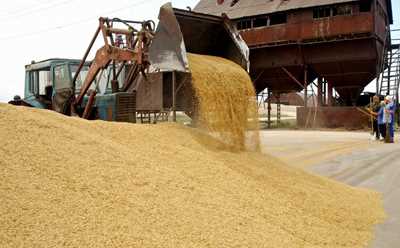 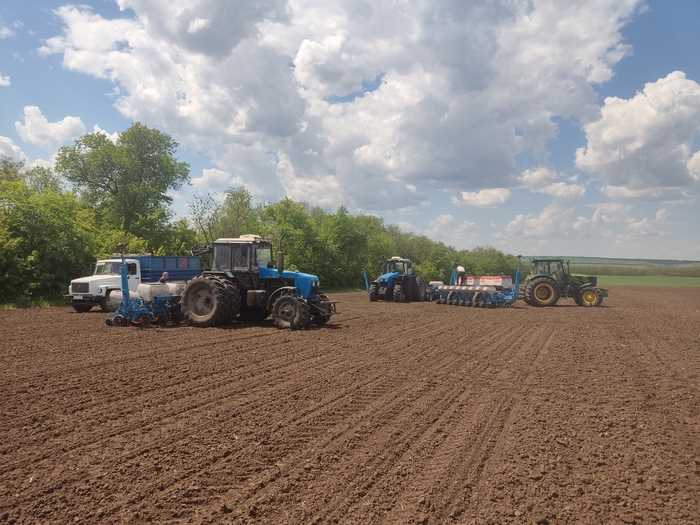 8
Перспективные отрасли инвестирования
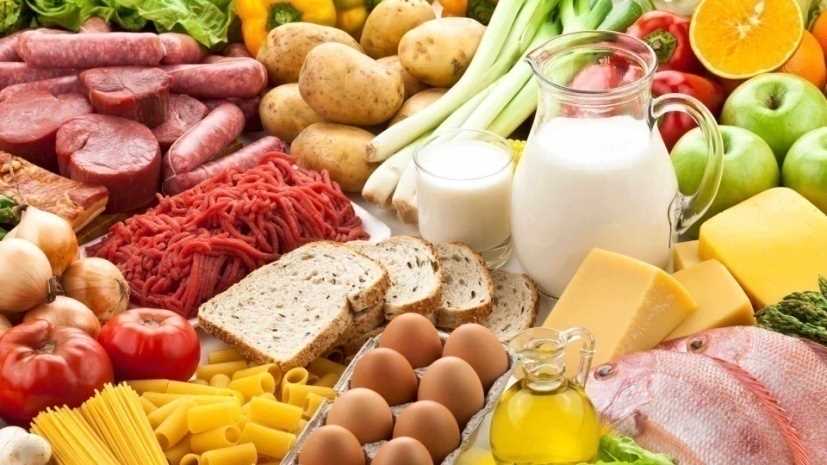 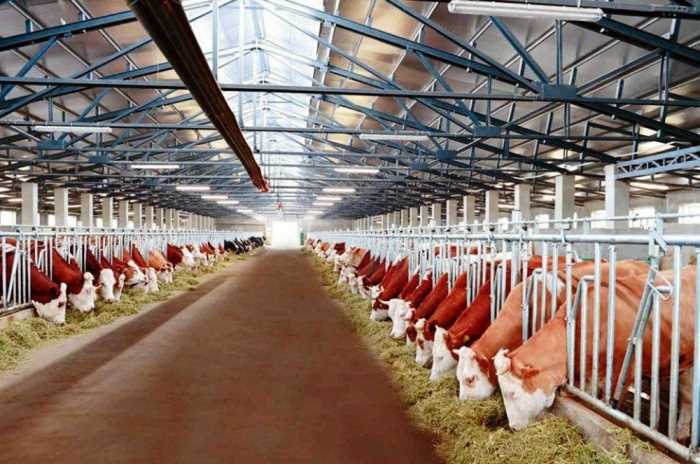 Сельское хозяйство: модернизация действующих животноводческих помещений и строительство современных животноводческих комплексов
Развитие отраслей пищевой промышленности
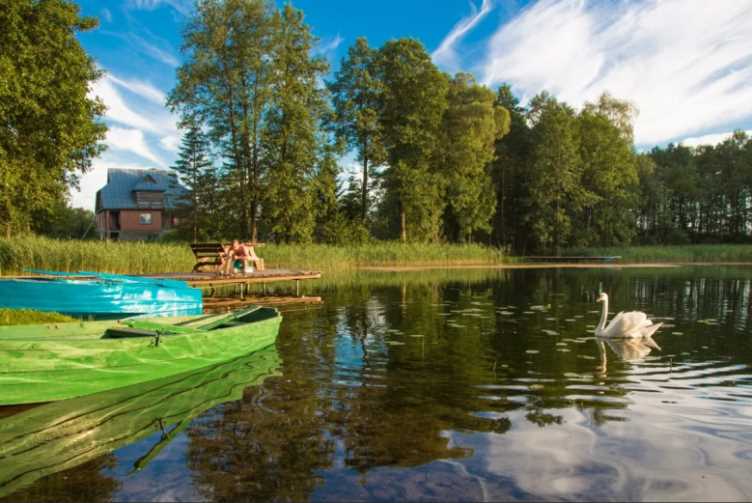 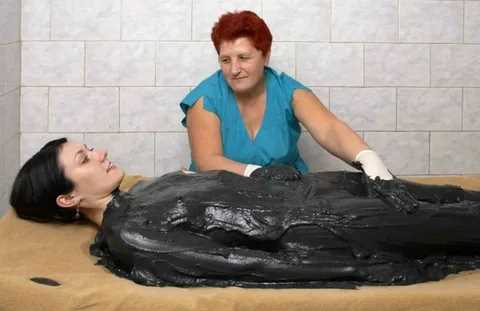 Туризм- развитие специализированной туристической зоны (база отдыха, спортплощадки, места для рыбалки)
Развитие лечебно-оздоровительной деятельности (строительство грязелечебницы)
Проекты, требующие финансирования
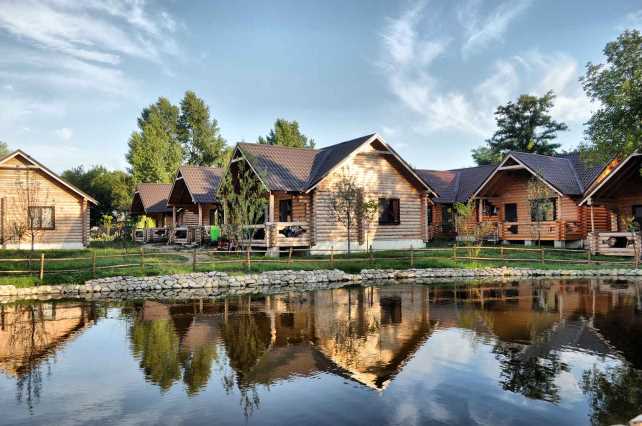 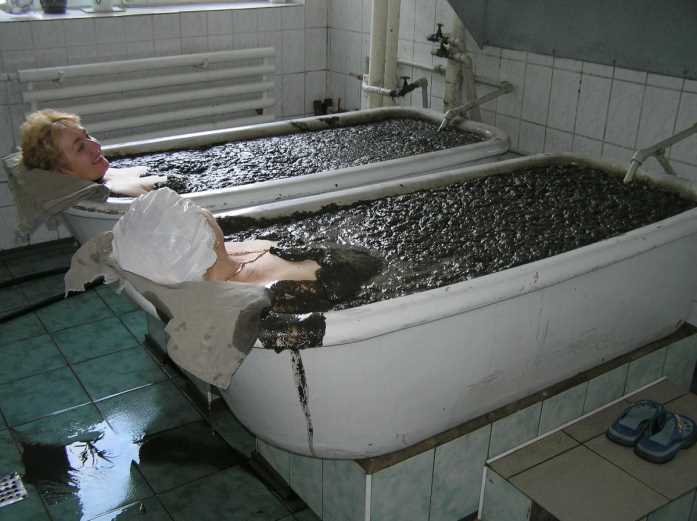 Создание базы отдыха с.Красногорка, объем инвестиций 30 млн.руб.
Строительство грязелечебницы с.Красногорка (о.Эбейты) объем инвестиций 90-100 млн.руб.
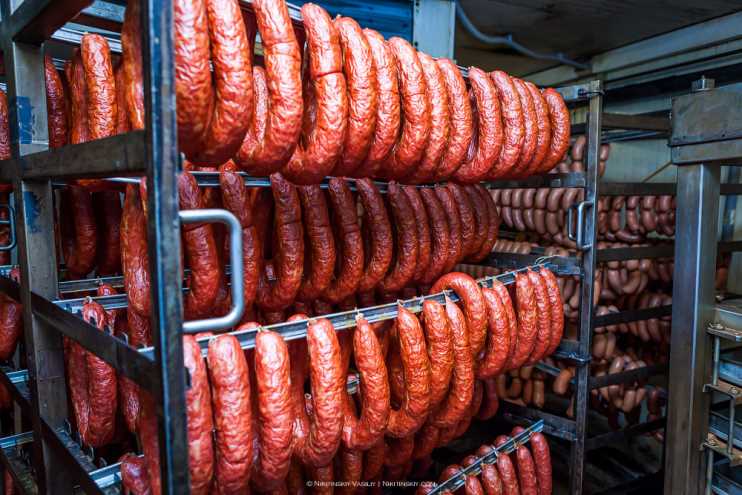 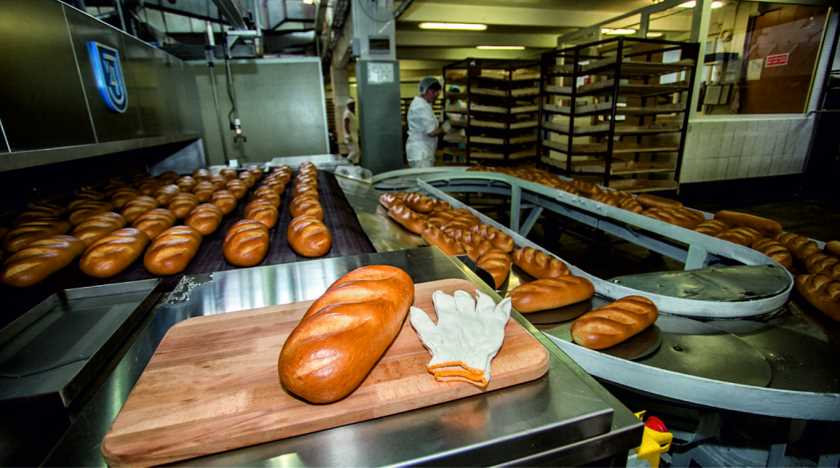 Открытие производства по переработки мясной продукции р.п.Полтавка объем инвестиций 20 млн.руб.
Открытие производства хлебной и хлебобулочной продукции р.п.Полтавка объем инвестиций 25 млн.руб.
Земельные участки для реализации проектов
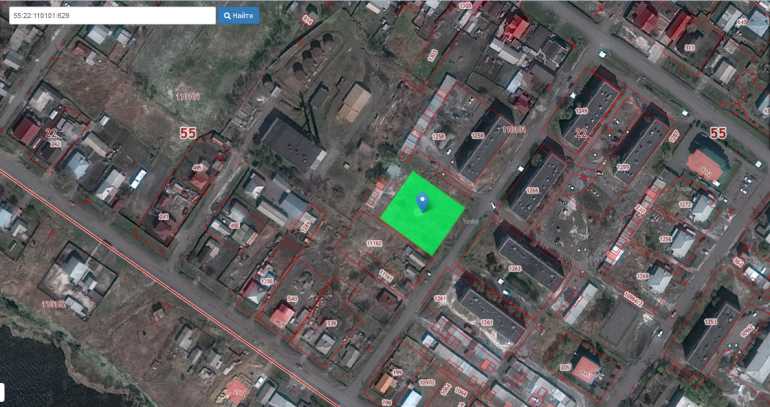 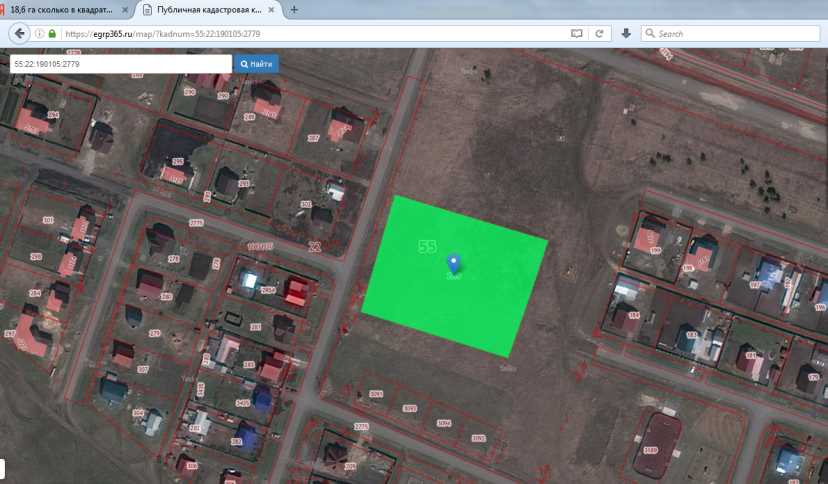 Земельные участки для реализации проектов
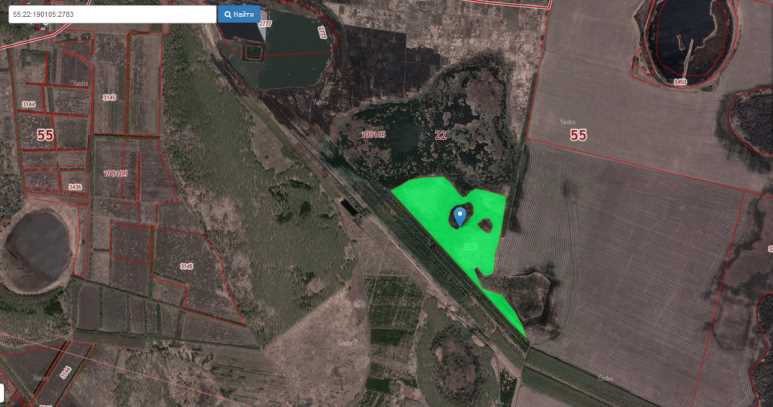 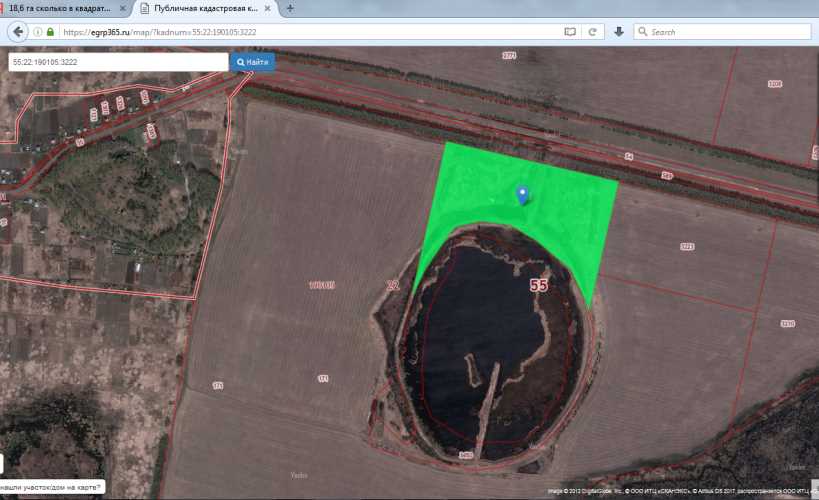 Земельные участки для реализации проектов
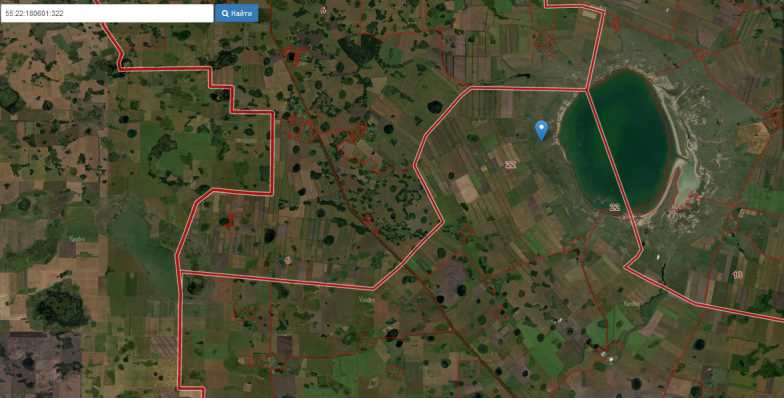 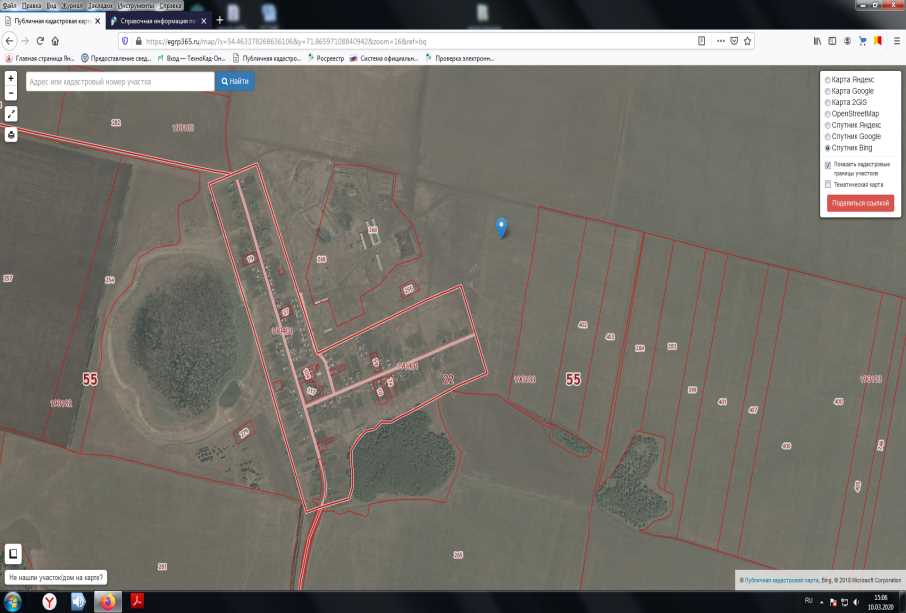 Земельные участки для реализации проектов
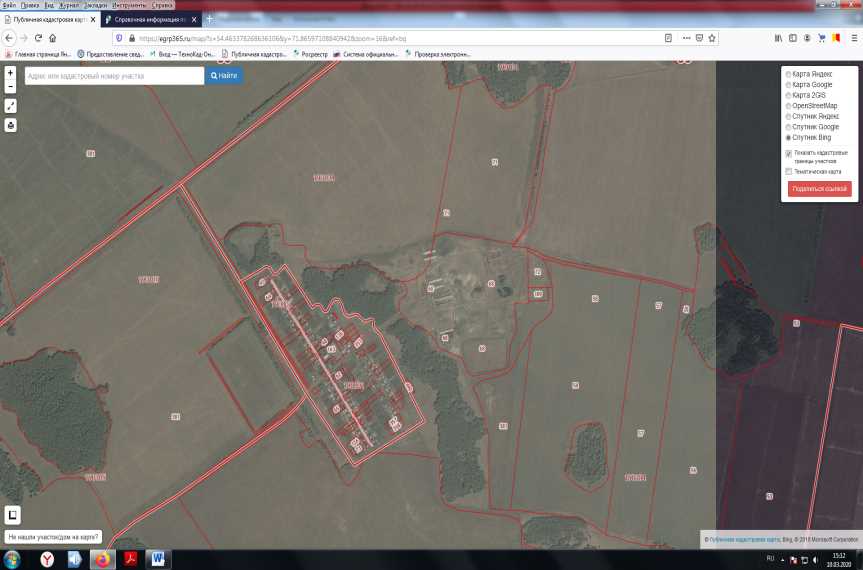 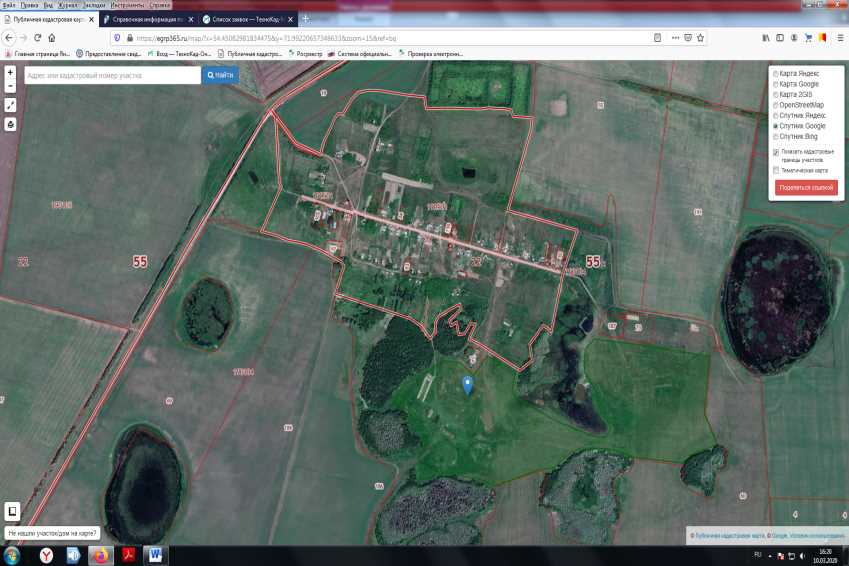 Земельные участки для реализации проектов
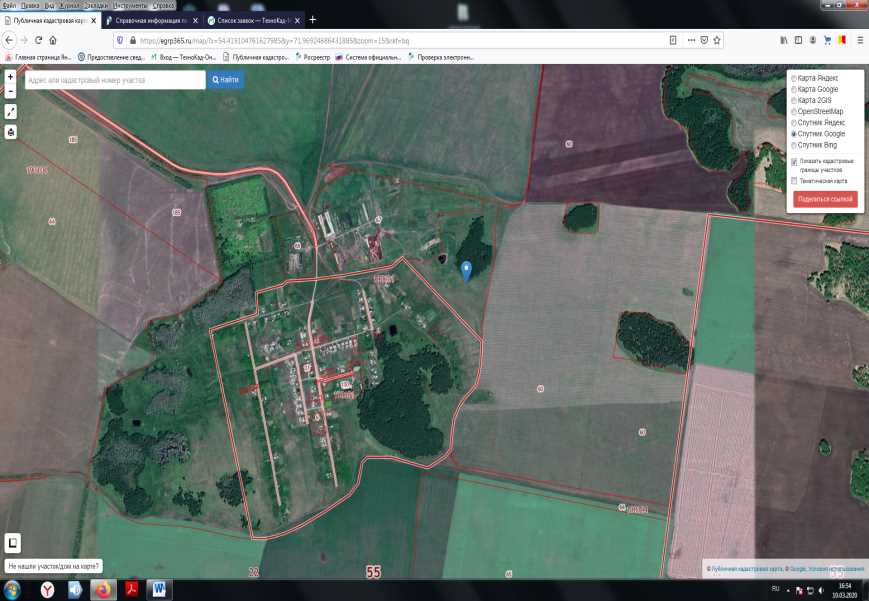 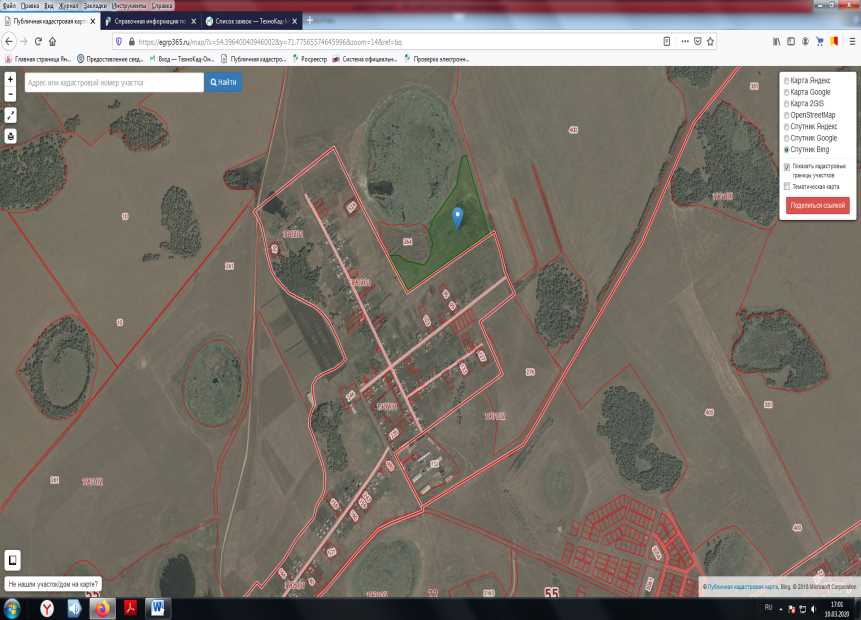 Земельные участки для реализации проектов
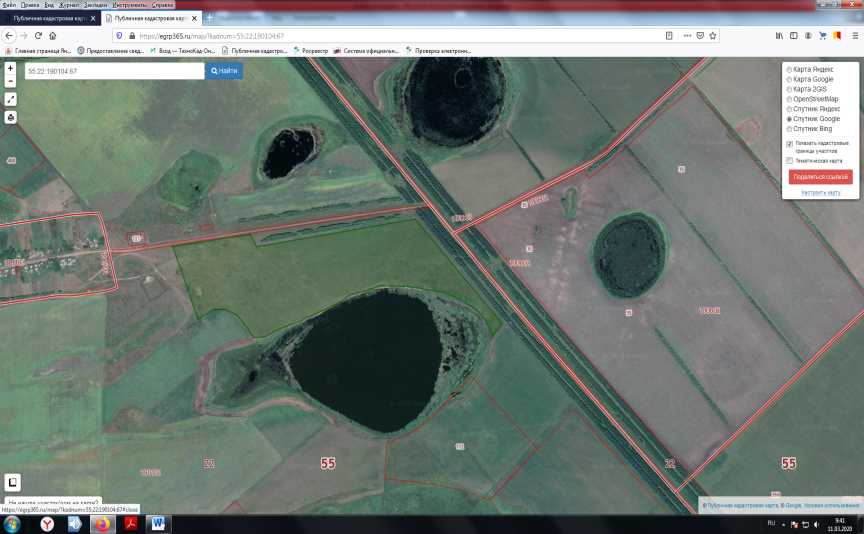 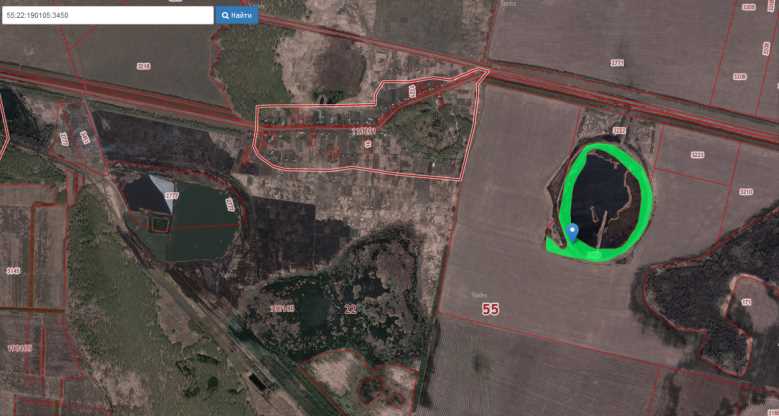 Земельные участки для реализации проектов
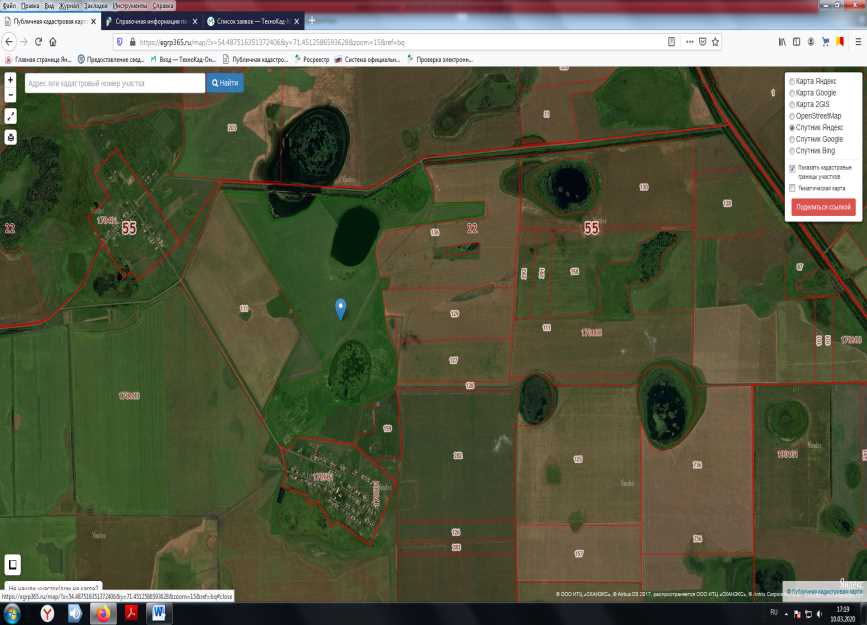 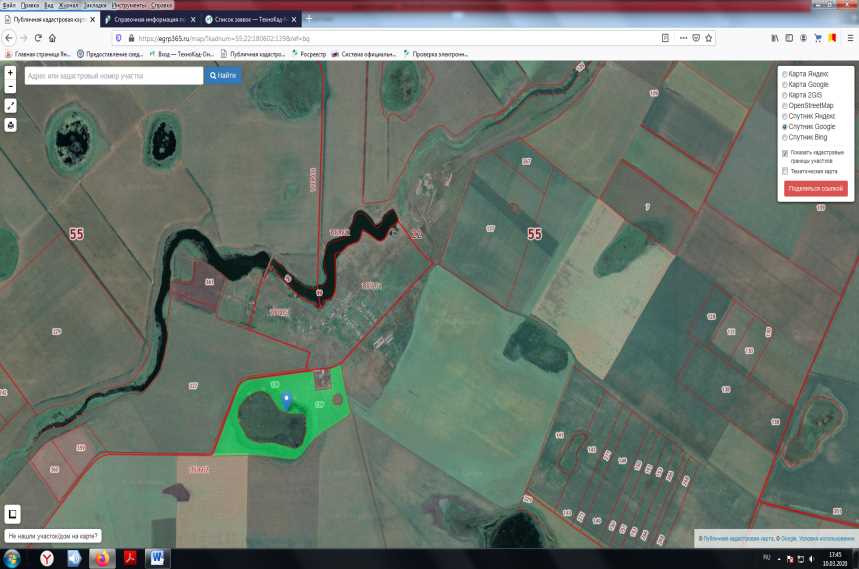 Земельные участки для реализации проектов
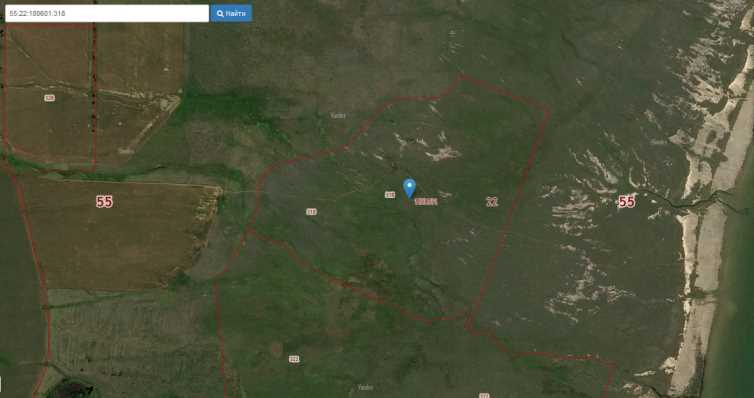 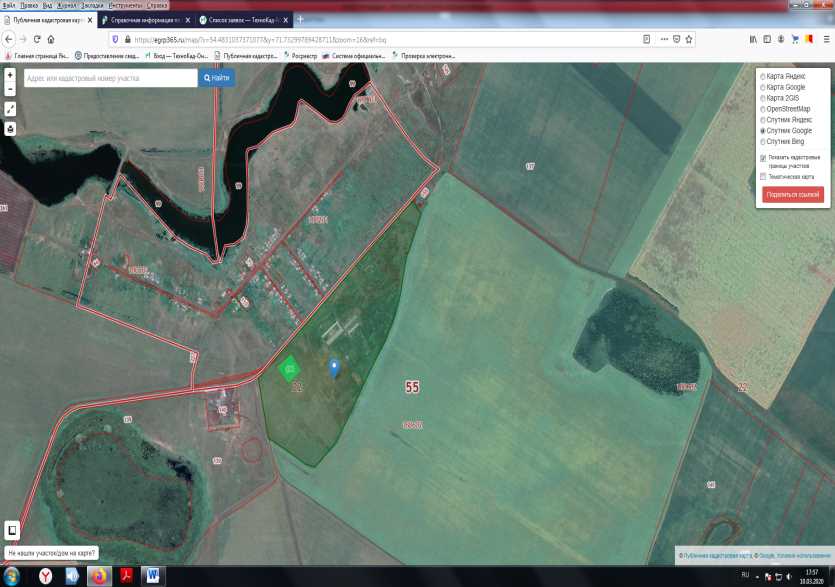 Земельные участки для реализации проектов
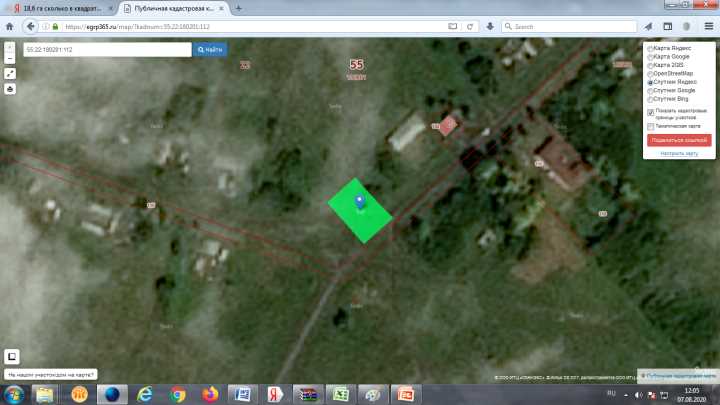 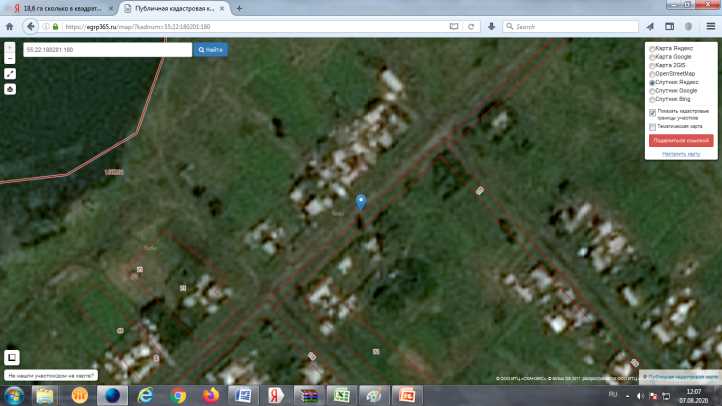 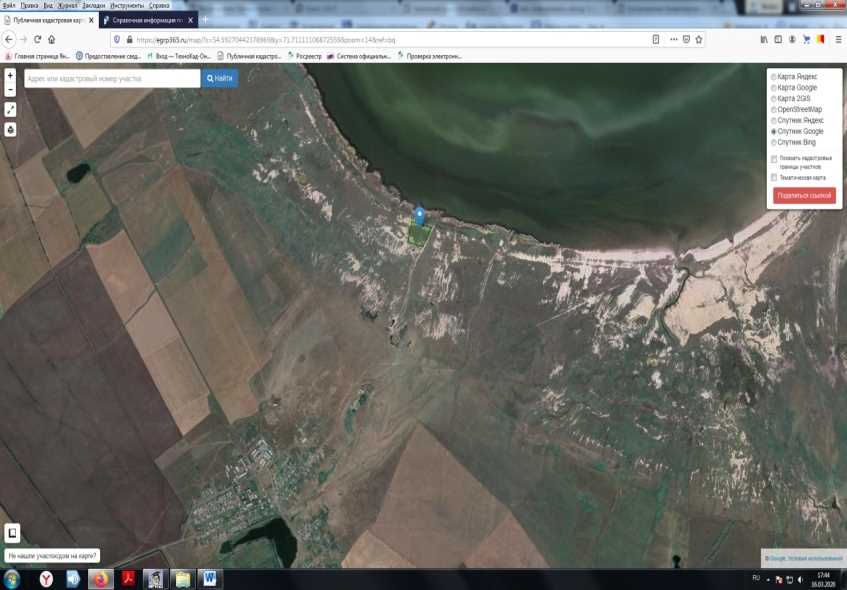 Земельные участки для реализации проектов
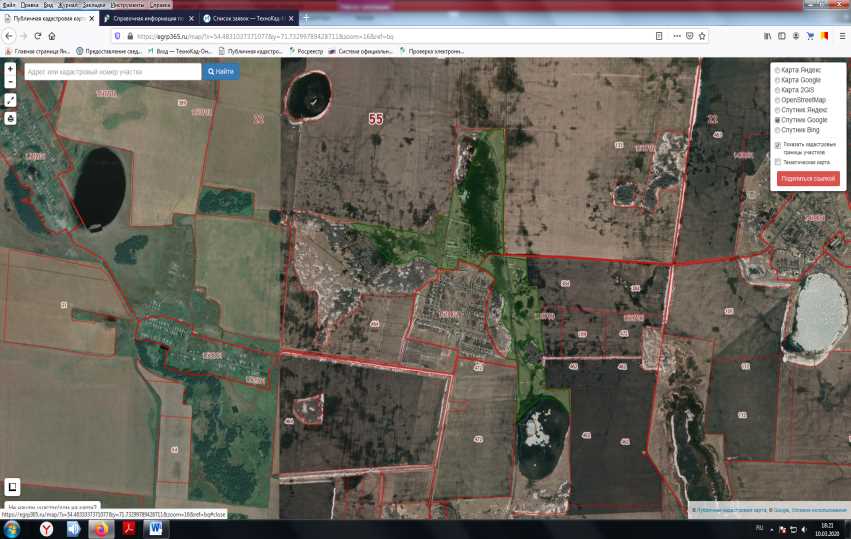 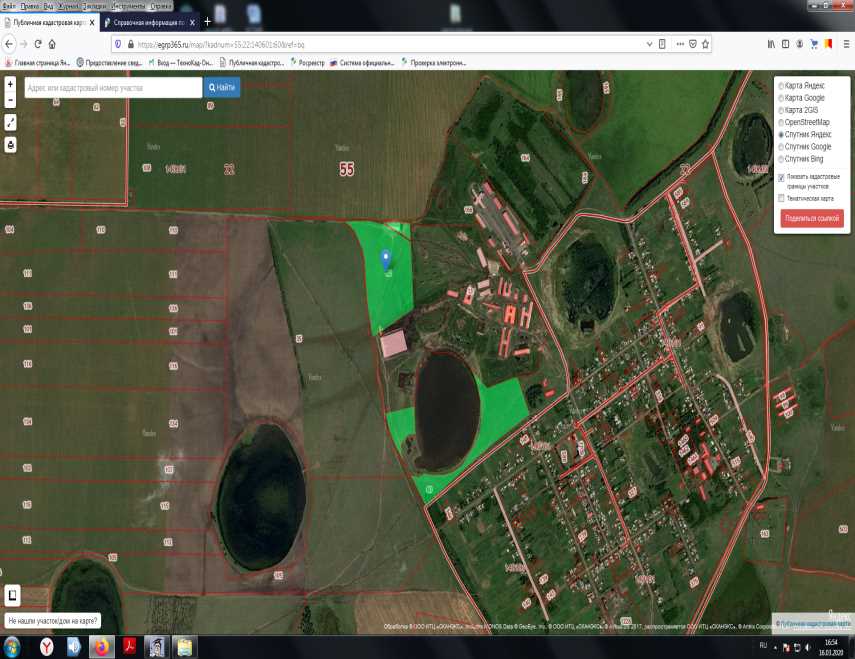 Инвестиционный портал
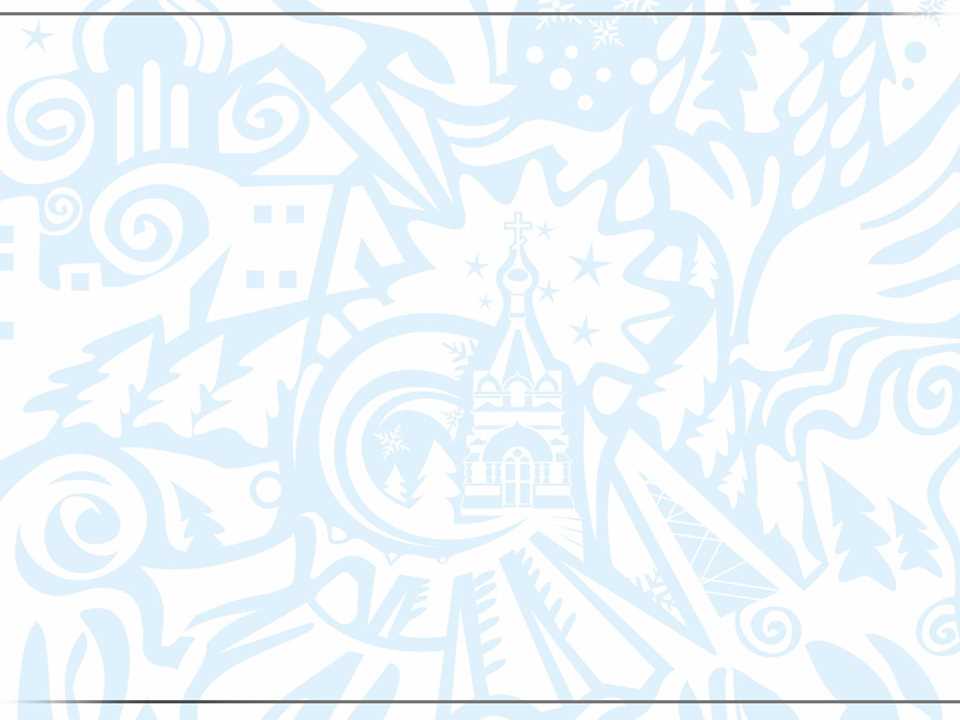 http://poltav.omskportal.ru/omsu/poltav-3-52-248-1/etc/investicii
16
Контактная информация
Глава Полтавского муниципального района - Милашенко Александр Васильевич
 
Администрация Полтавского муниципального района Омской области адрес:
646740 р.п.Полтавка, ул.Ленина 6
Тел.8(38163)21-330 факс 8(38163)21-931
E-mail: poltav@mr.omskportal.ru


Комитет имущественных отношений Администрации Полтавского муниципального района адрес: 
646740 р.п.Полтавка, ул.Ленина 6 каб.12
Тел. 8(38163)24-378
E-mail: tandreeva@plt.omskportal.ru